Promoting  climate resilience through integrated planning
Zhenghong Tang, Professor

Community and Regional Planning Program
Climate Resilience projects
Adaptive planning for community resilience under extreme climate  
       (A land-grant mission service project & a collaborative NOAA project)
2.   Geospatial visualization tool to address potential climate challenges
       (Funded by NeDNR)
Ecosystem (wetland) resilience research in changing climate
        (Funded by USDA, EPA and DIO)
Climate Resilience projects
Adaptive planning for community resilience under extreme climate  
       (A land-grant mission service project & a collaborative NOAA project)
2.   Geospatial visualization tool to address potential climate challenges
       (Funded by NeDNR)
Ecosystem (wetland) resilience research in changing climate
        (Funded by USDA, EPA and DIO)
Adaptive planning for community resilience under extreme climate
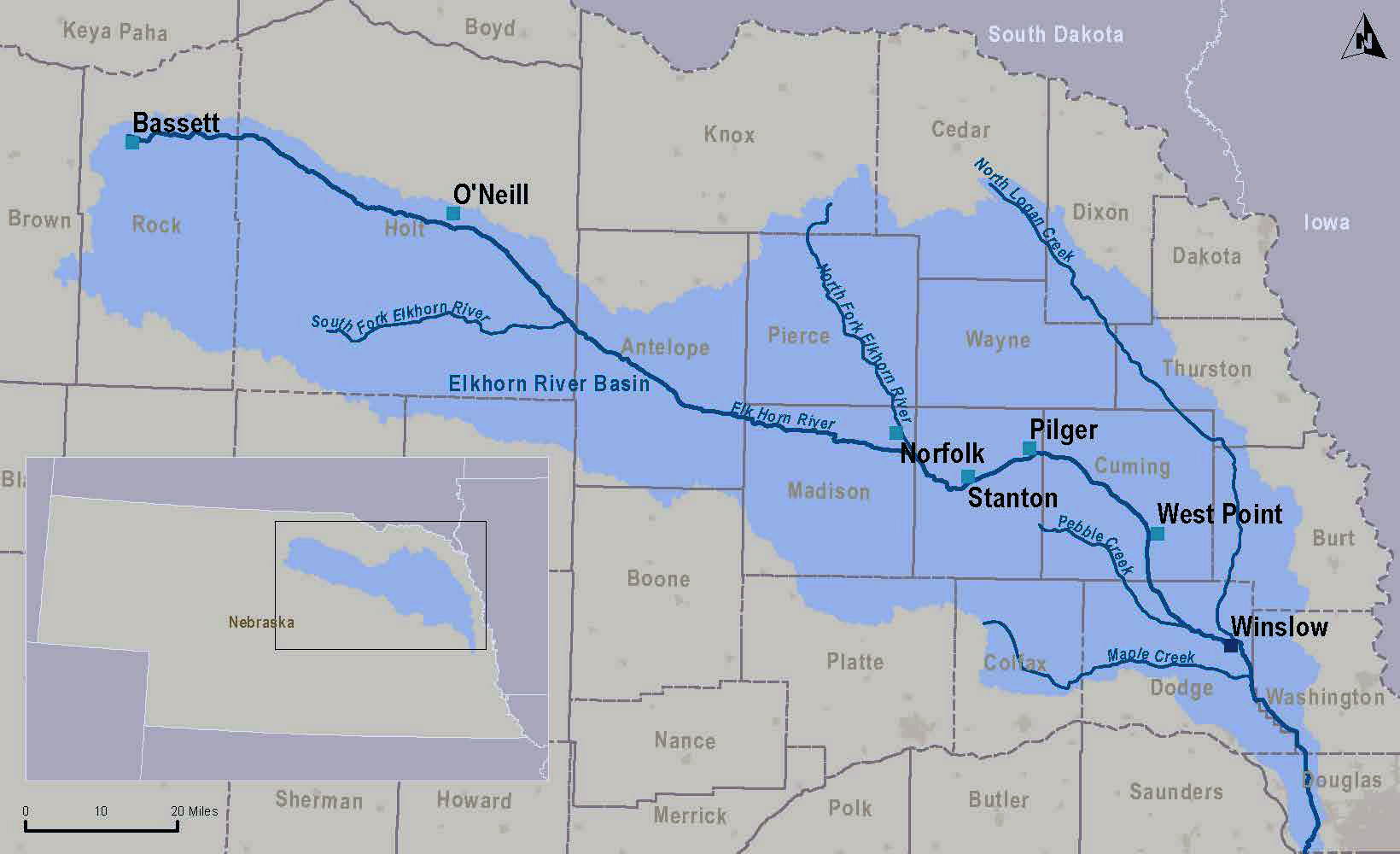 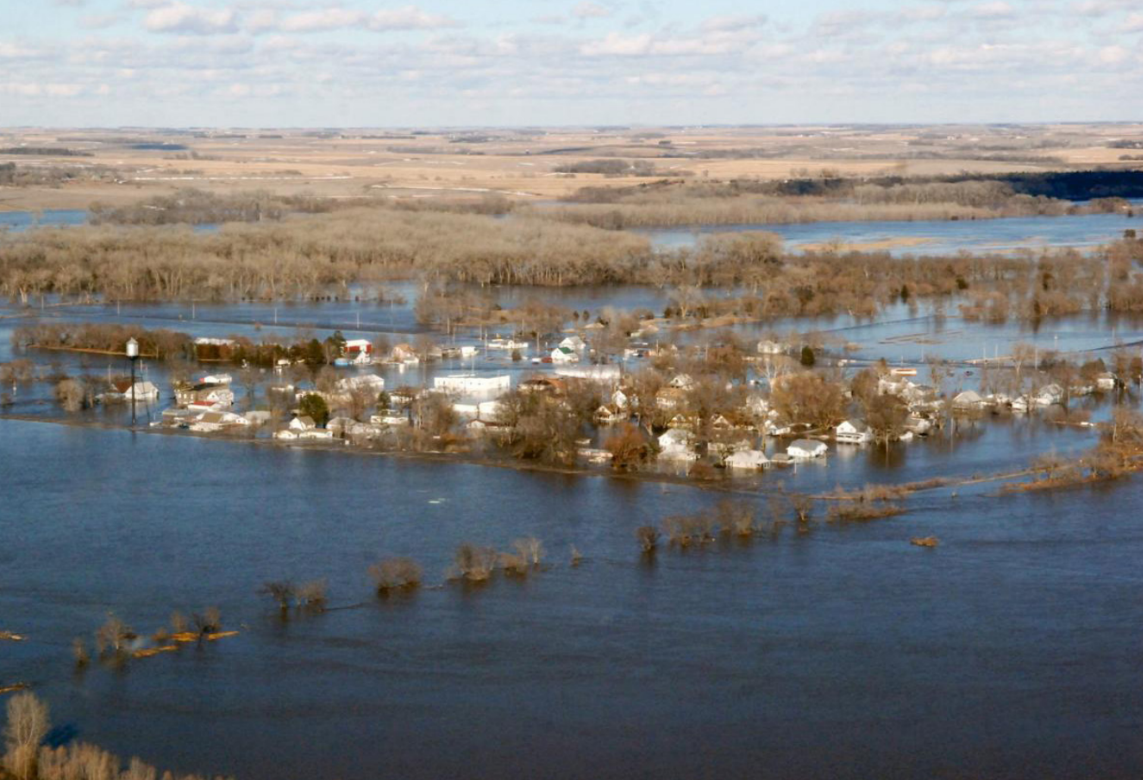 Adaptive planning for community resilience under extreme climate
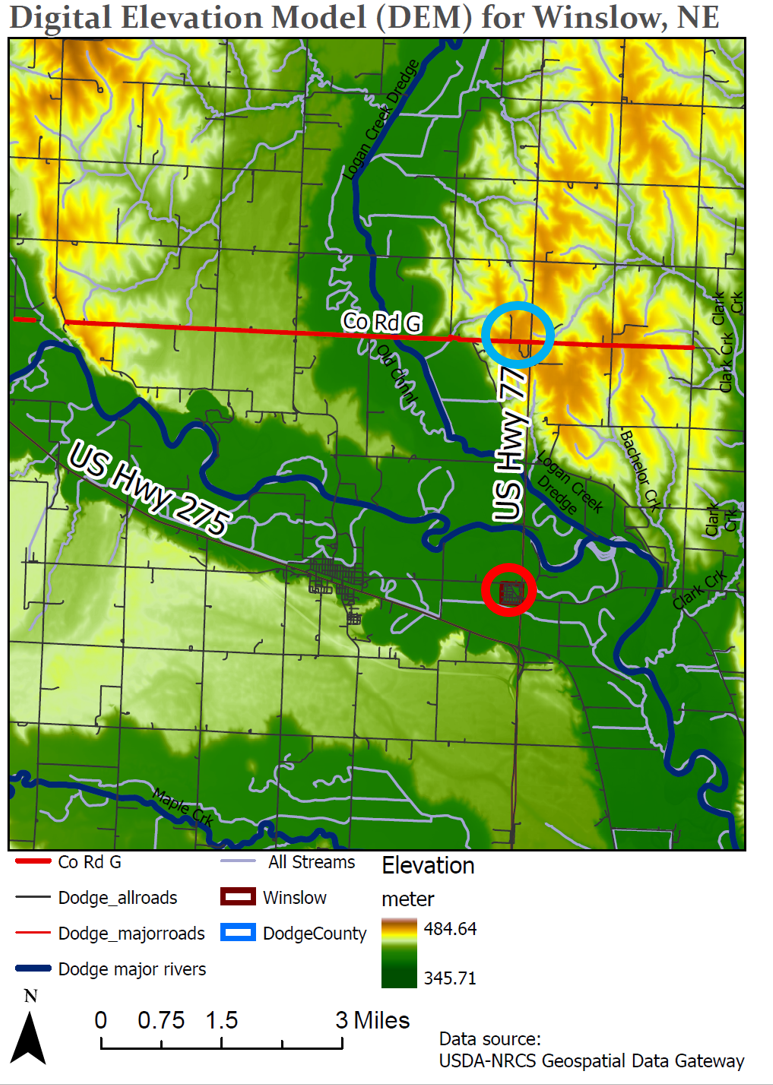 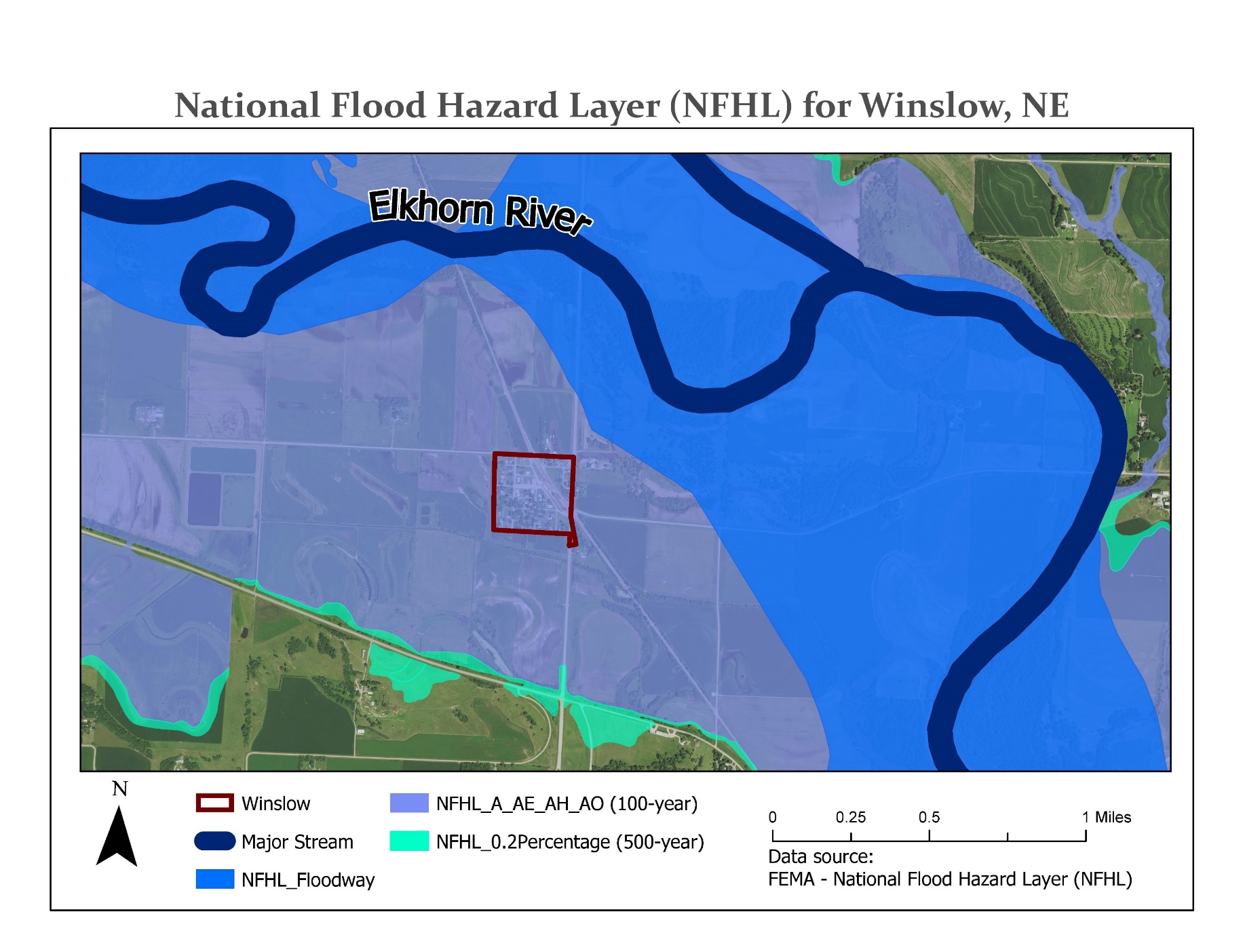 Adaptive planning for community resilience under extreme climate
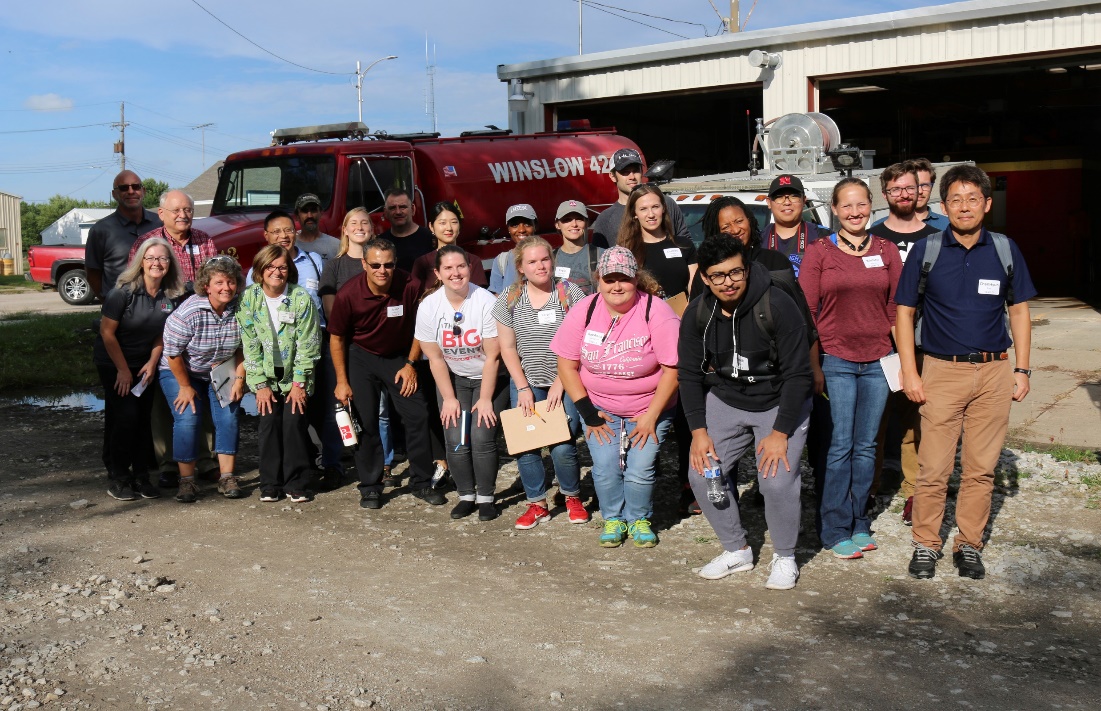 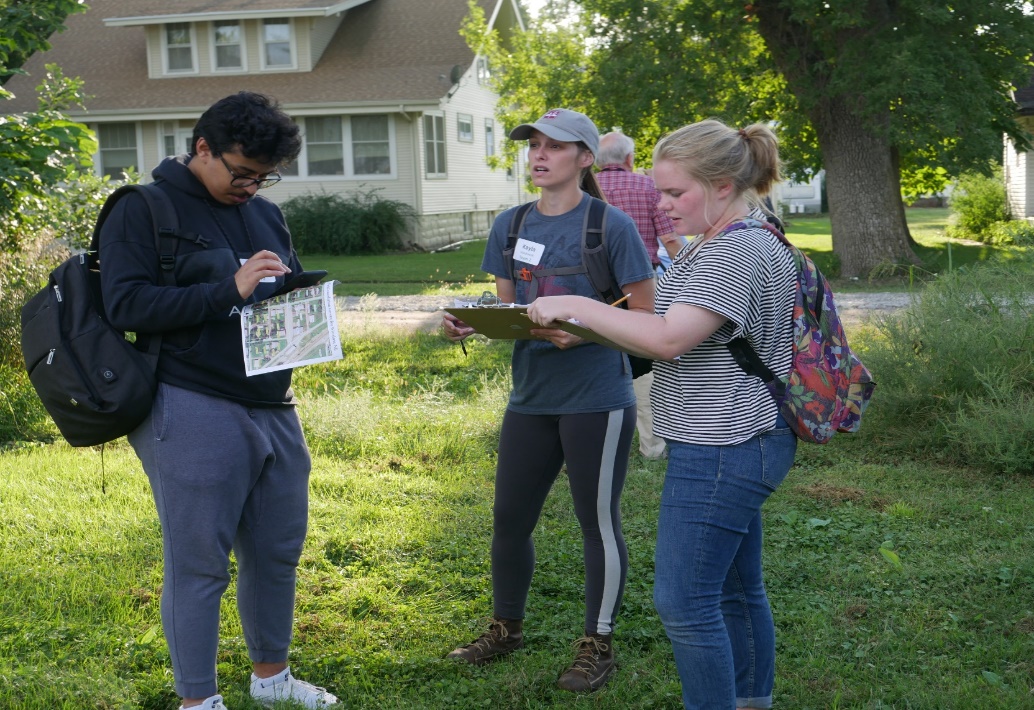 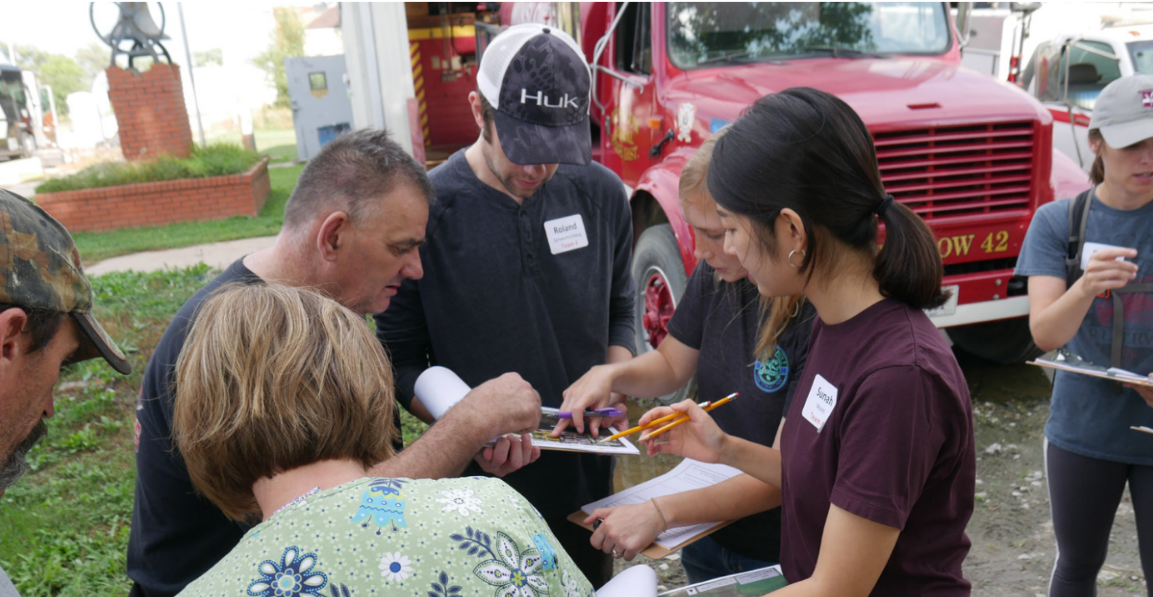 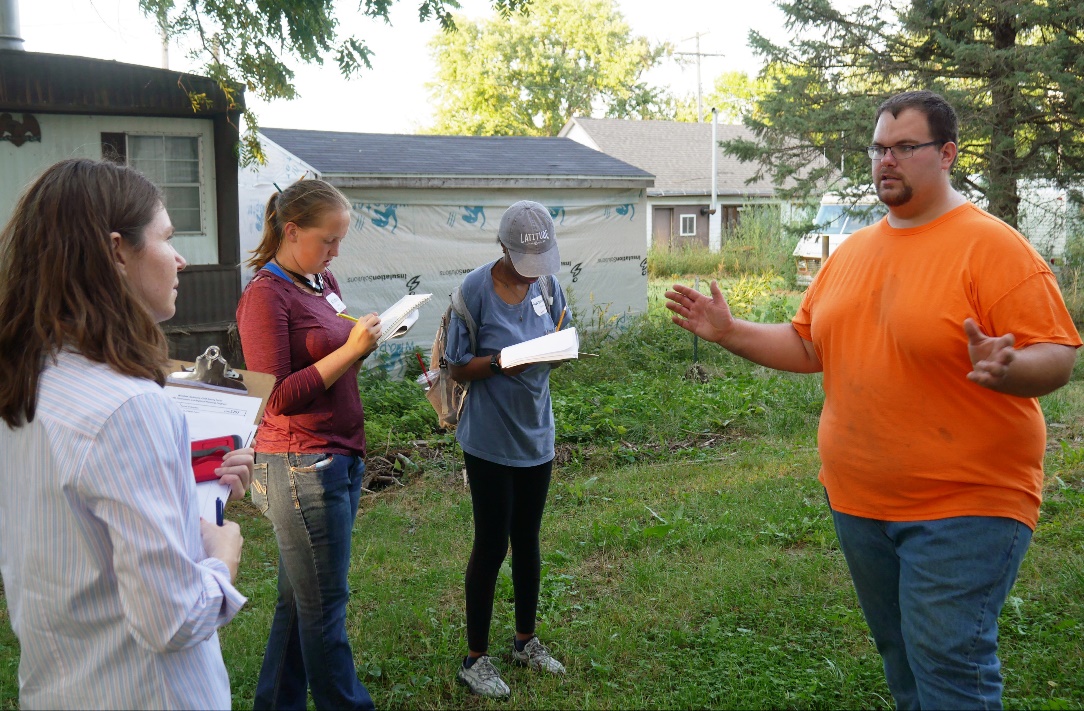 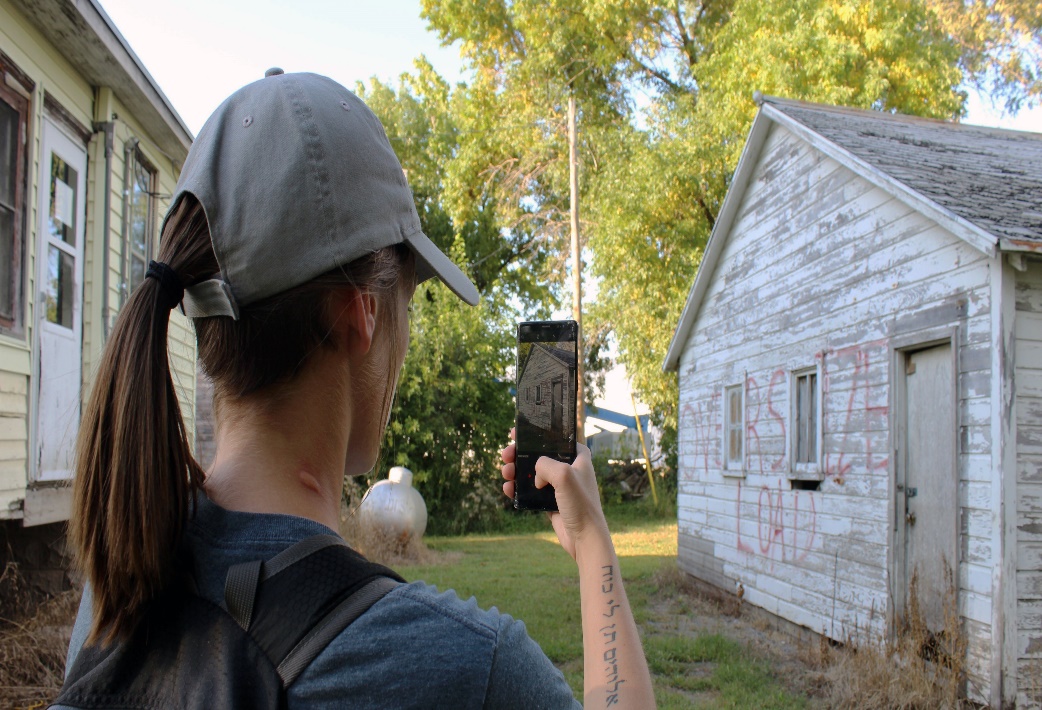 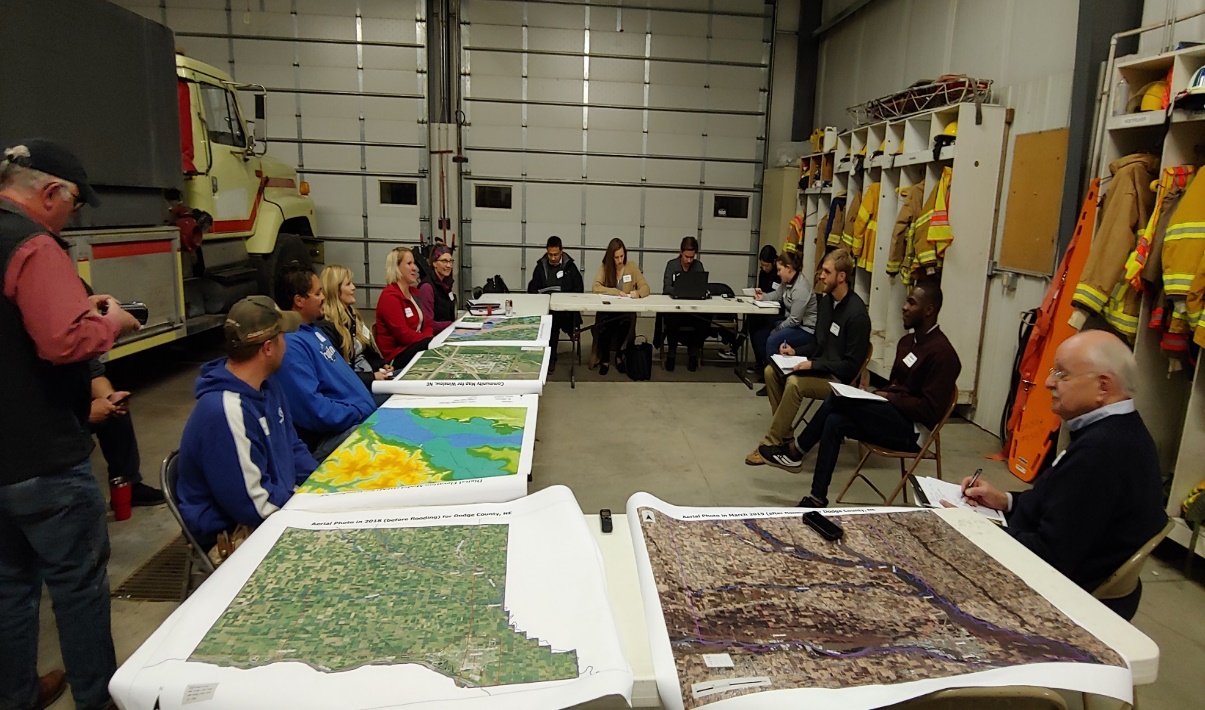 Adaptive planning for community resilience under extreme climate
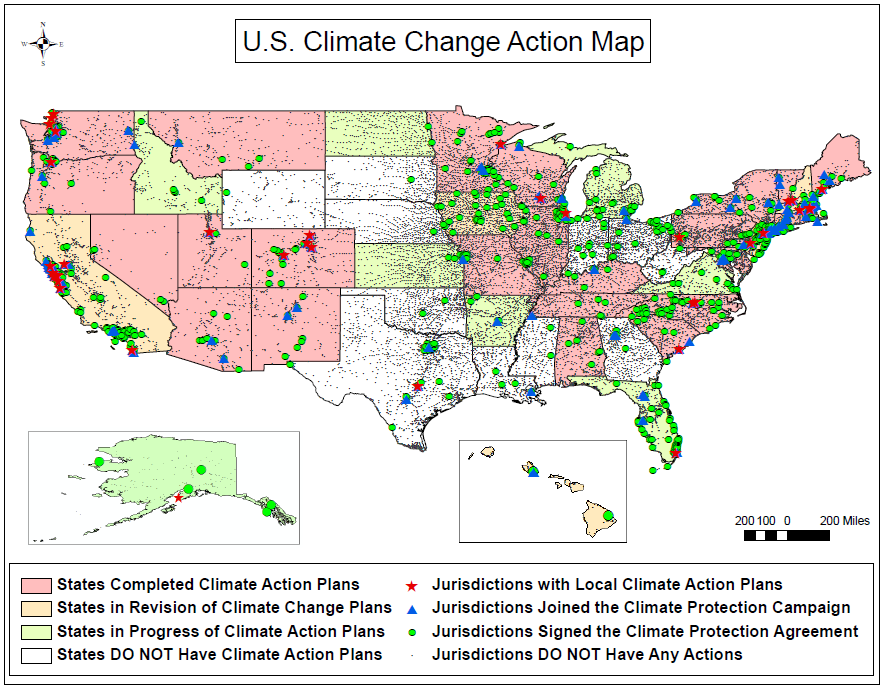 Tang et al. (2010) J of Environmental Planning and Management
Adaptive planning for community resilience under extreme climate
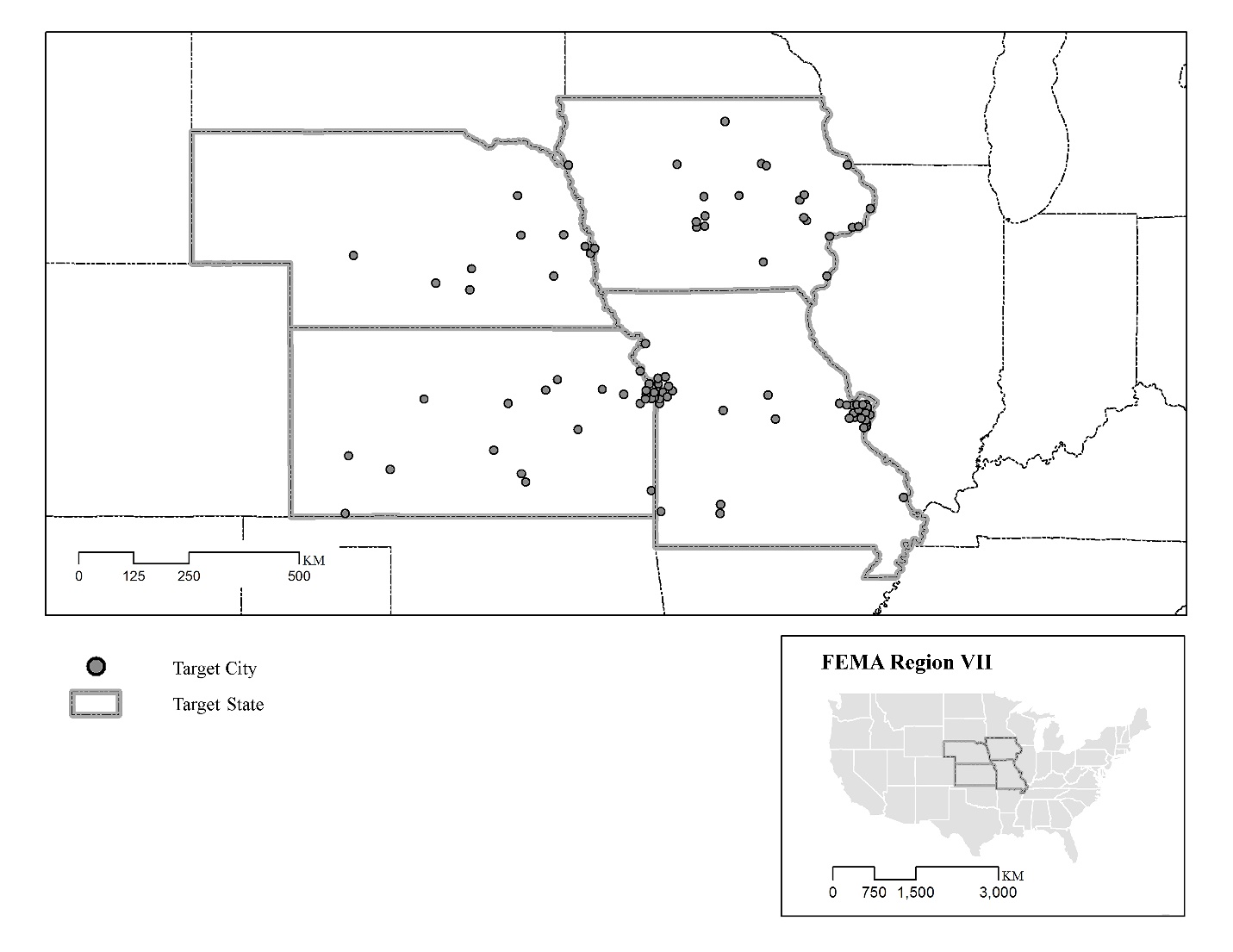 A collaborative NOAA project 
Led by Dr.Martha Shulski
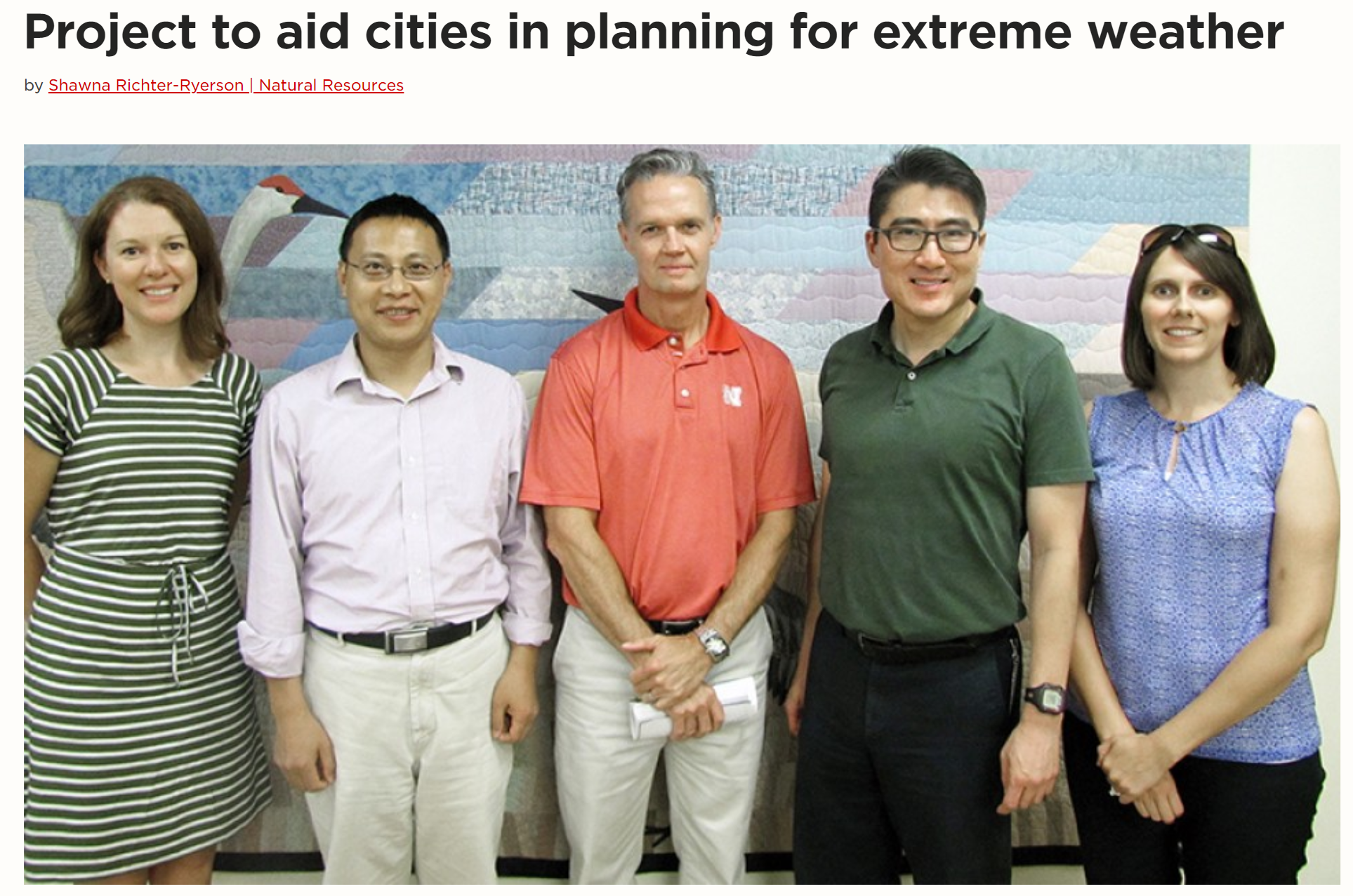 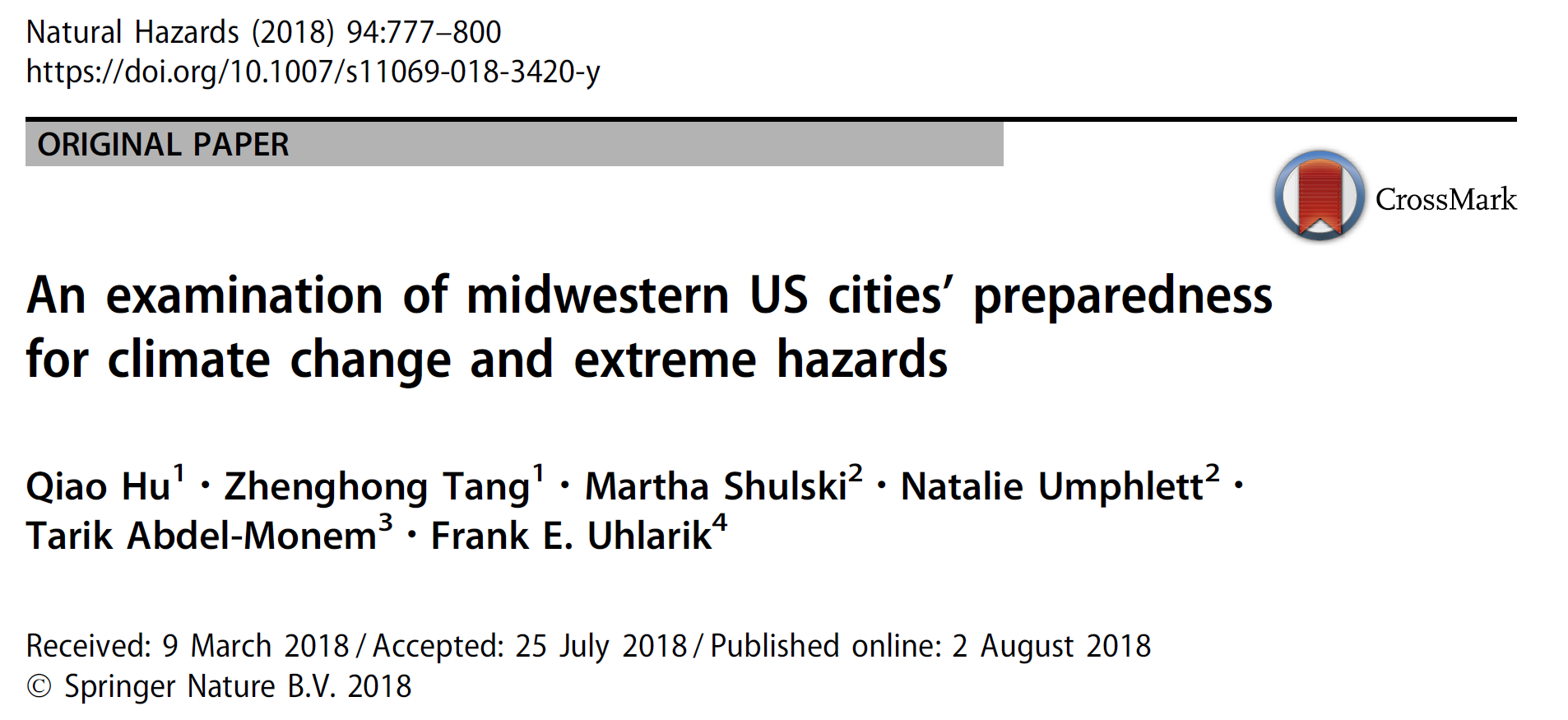 Climate Resilience projects
Adaptive planning for community resilience under extreme climate  
       (A land-grant mission service project & a collaborative NOAA project)
2.   Geospatial visualization tool to address potential climate challenges
       (Funded by NeDNR)
Ecosystem (wetland) resilience research in changing climate
        (Funded by USDA, EPA and DIO)
Geospatial visualization tool to address potential climate challenges
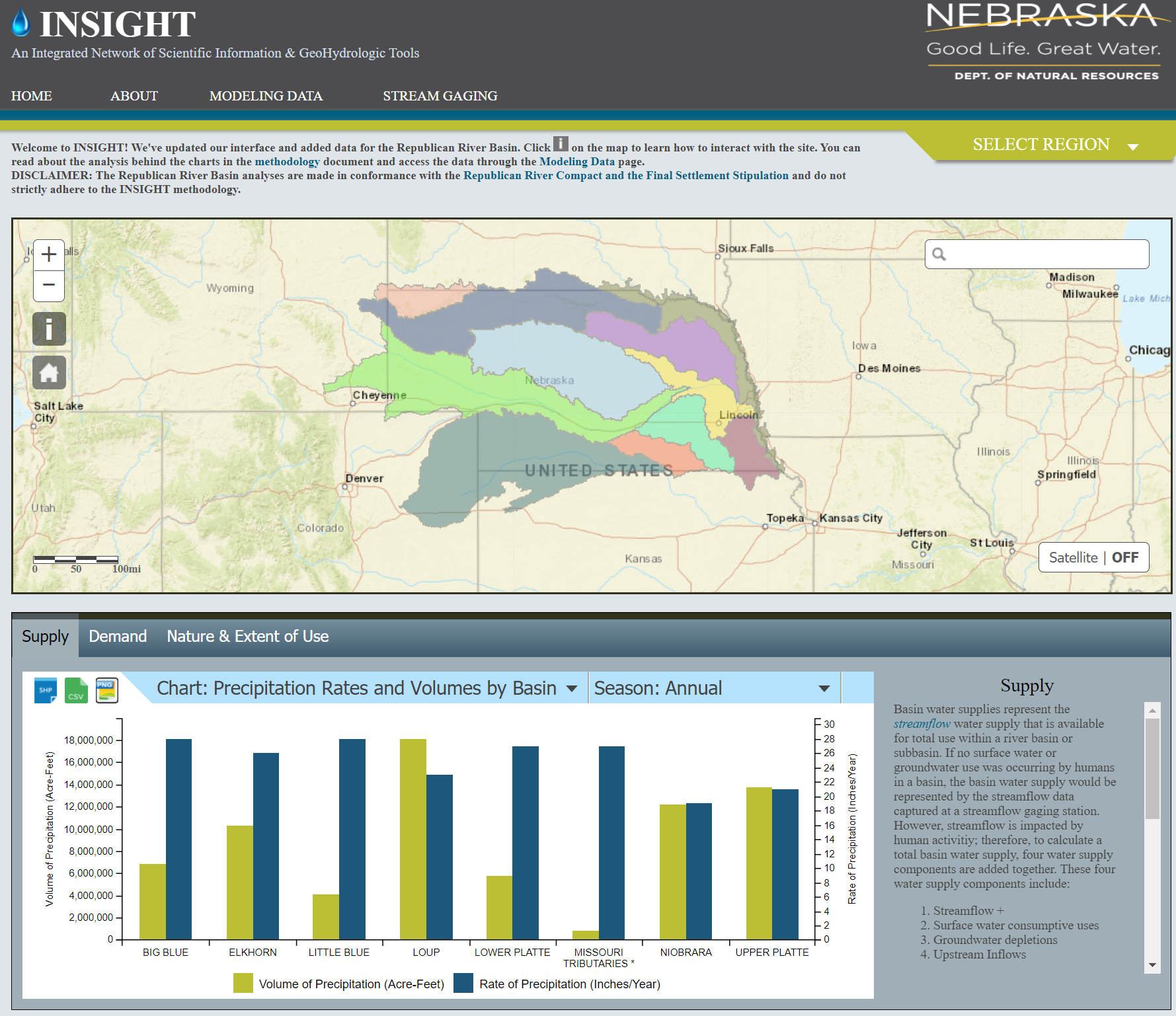 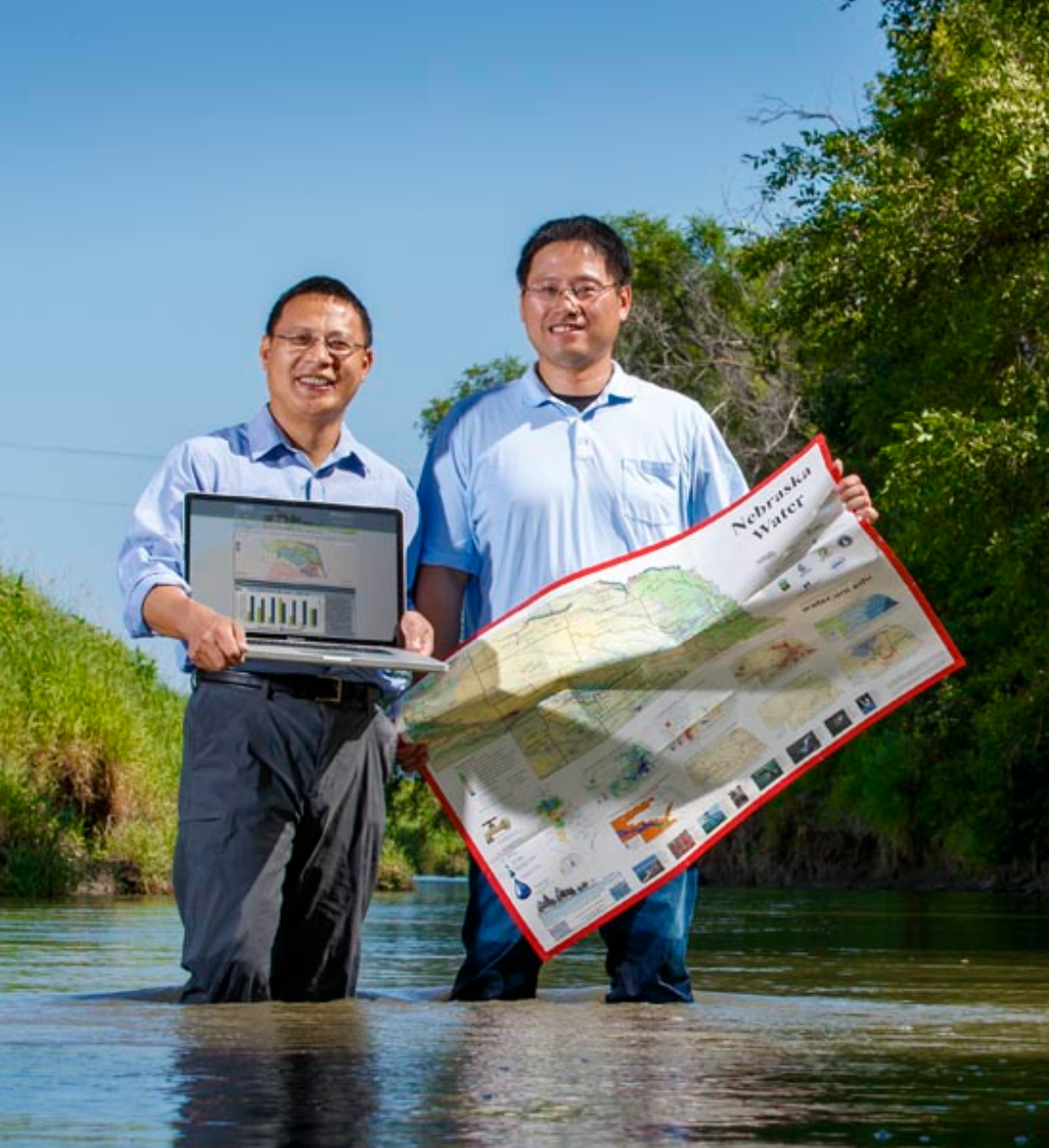 Geospatial visualization tool to address potential climate challenges
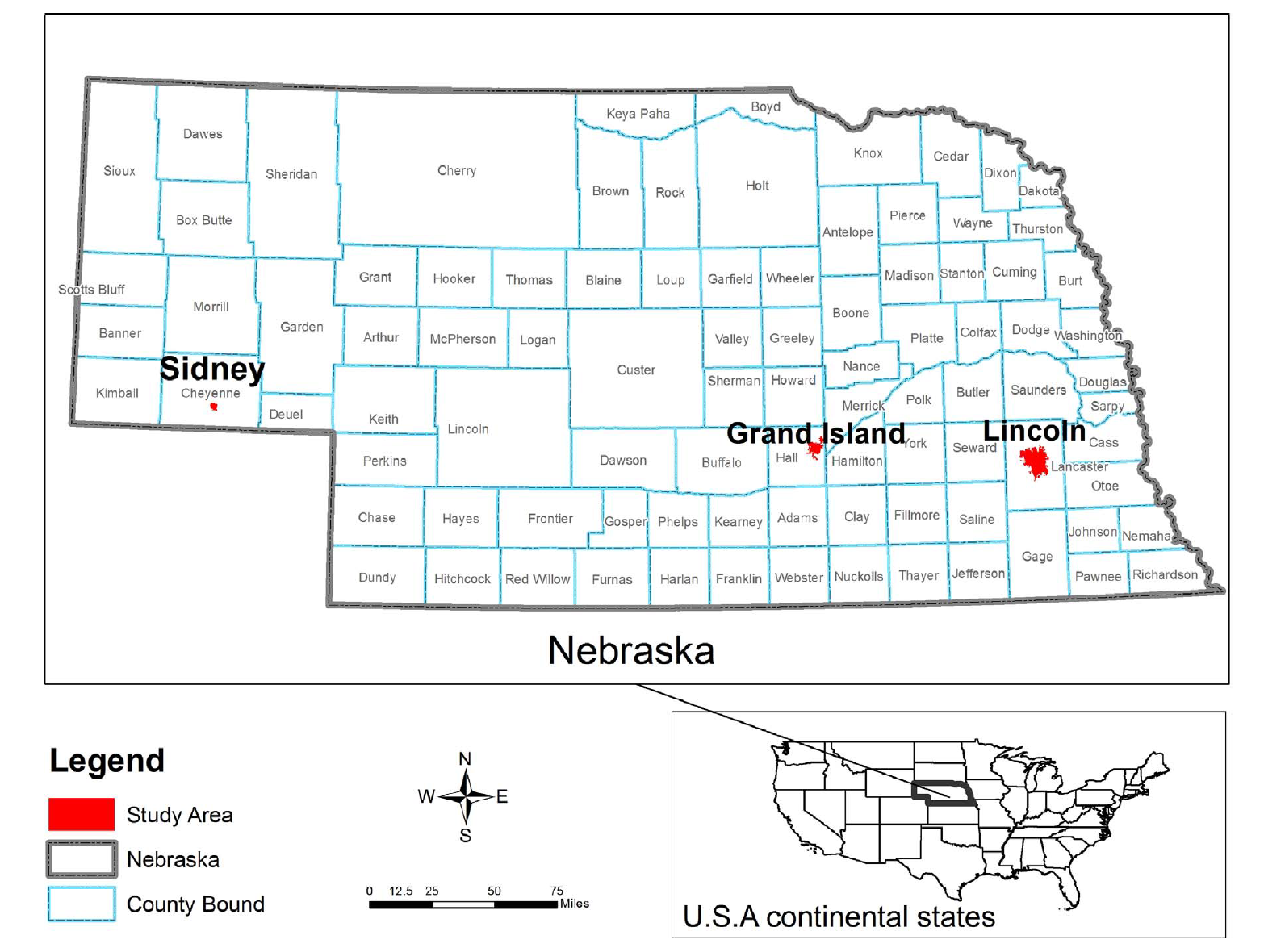 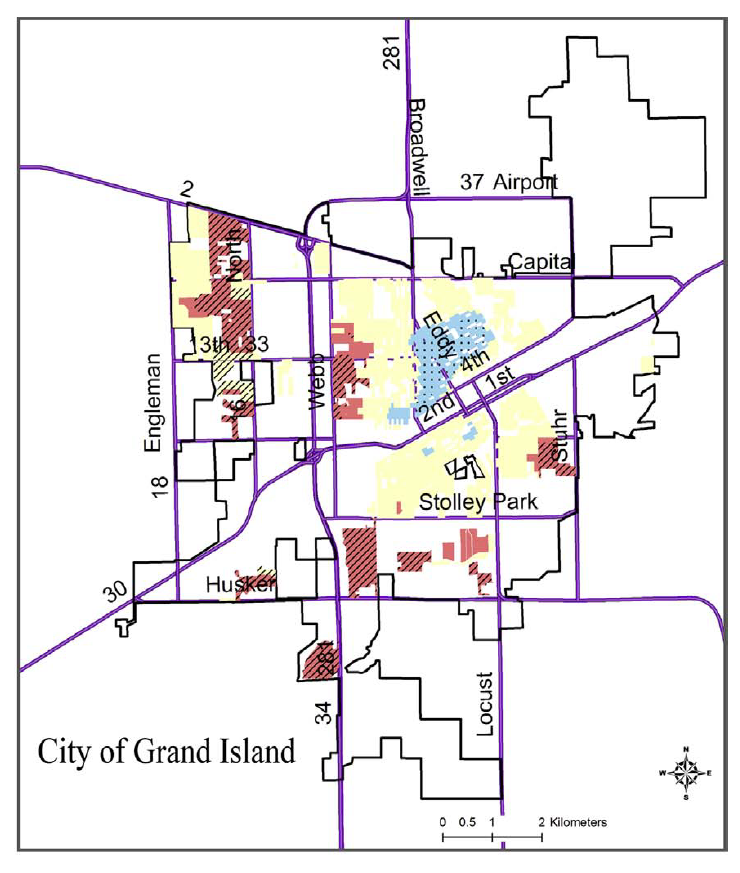 Li, Tang, et al. (2017)
Climate Resilience projects
Adaptive planning for community resilience under extreme climate  
       (A land-grant mission service project & a collaborative NOAA project)
2.   Geospatial visualization tool to address potential climate challenges
       (Funded by NeDNR)
Ecosystem (wetland) resilience research in changing climate
        (Funded by USDA, EPA and DIO)
Ecosystem (wetland) resilience research in changing climate
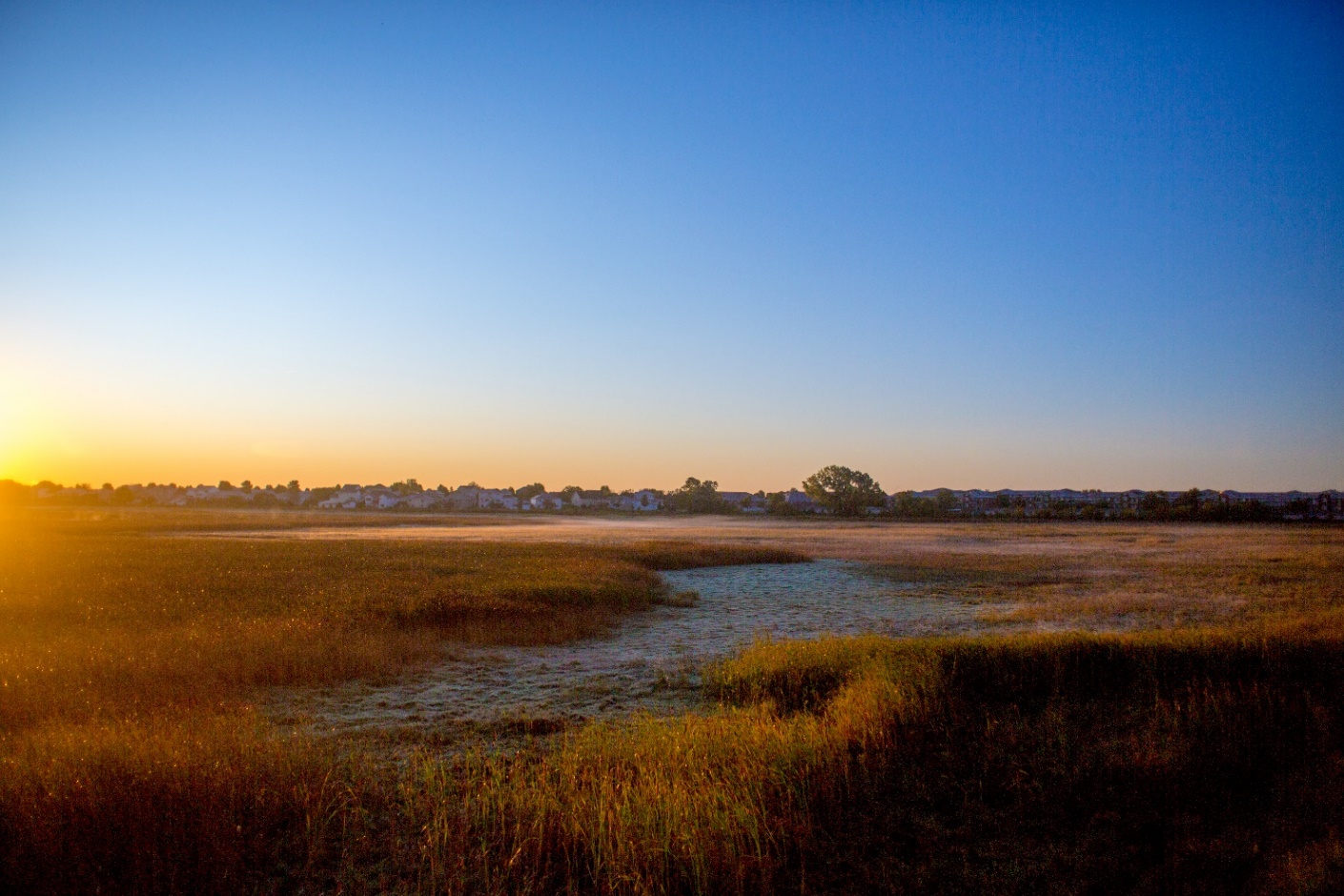 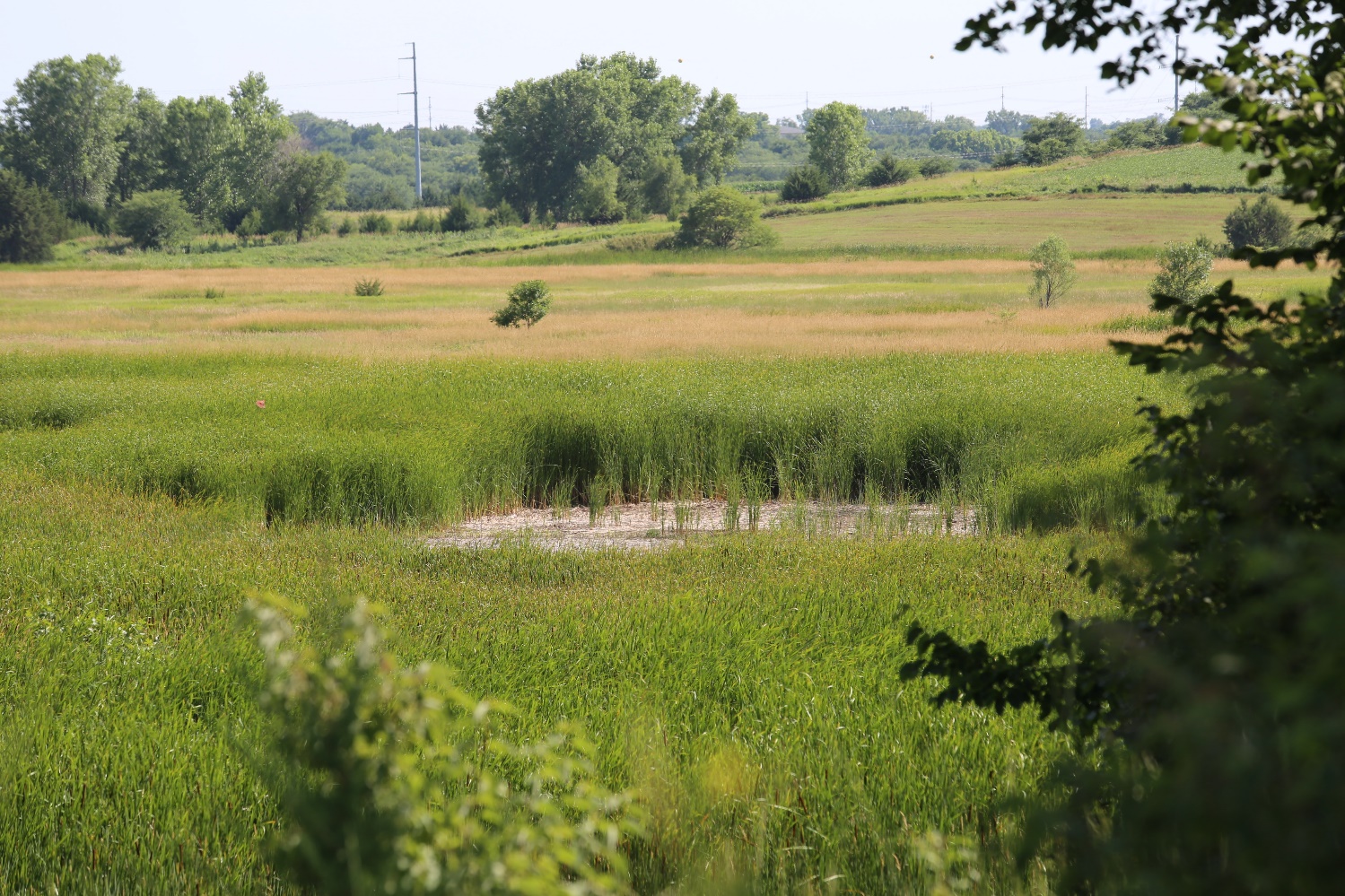 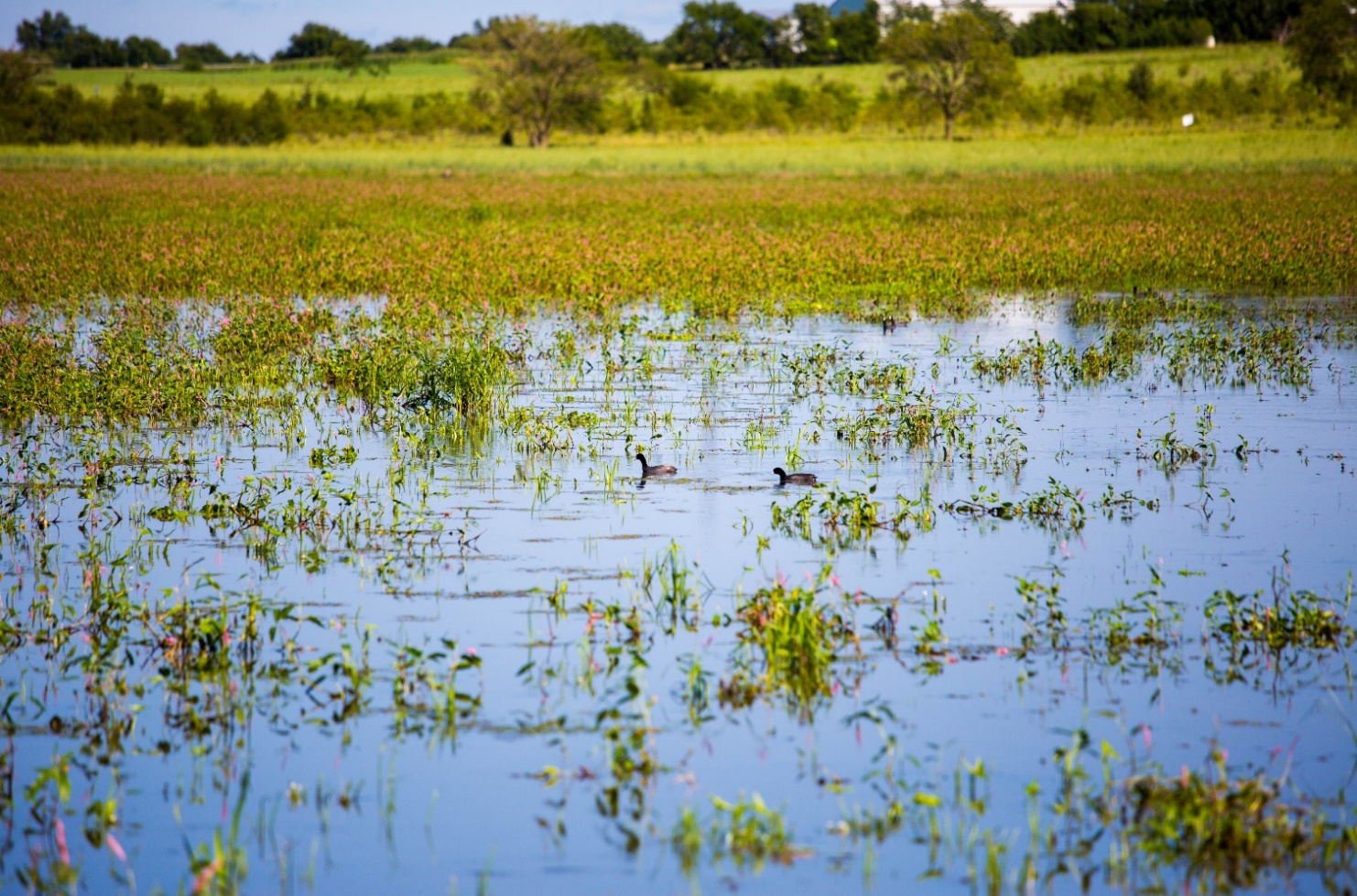 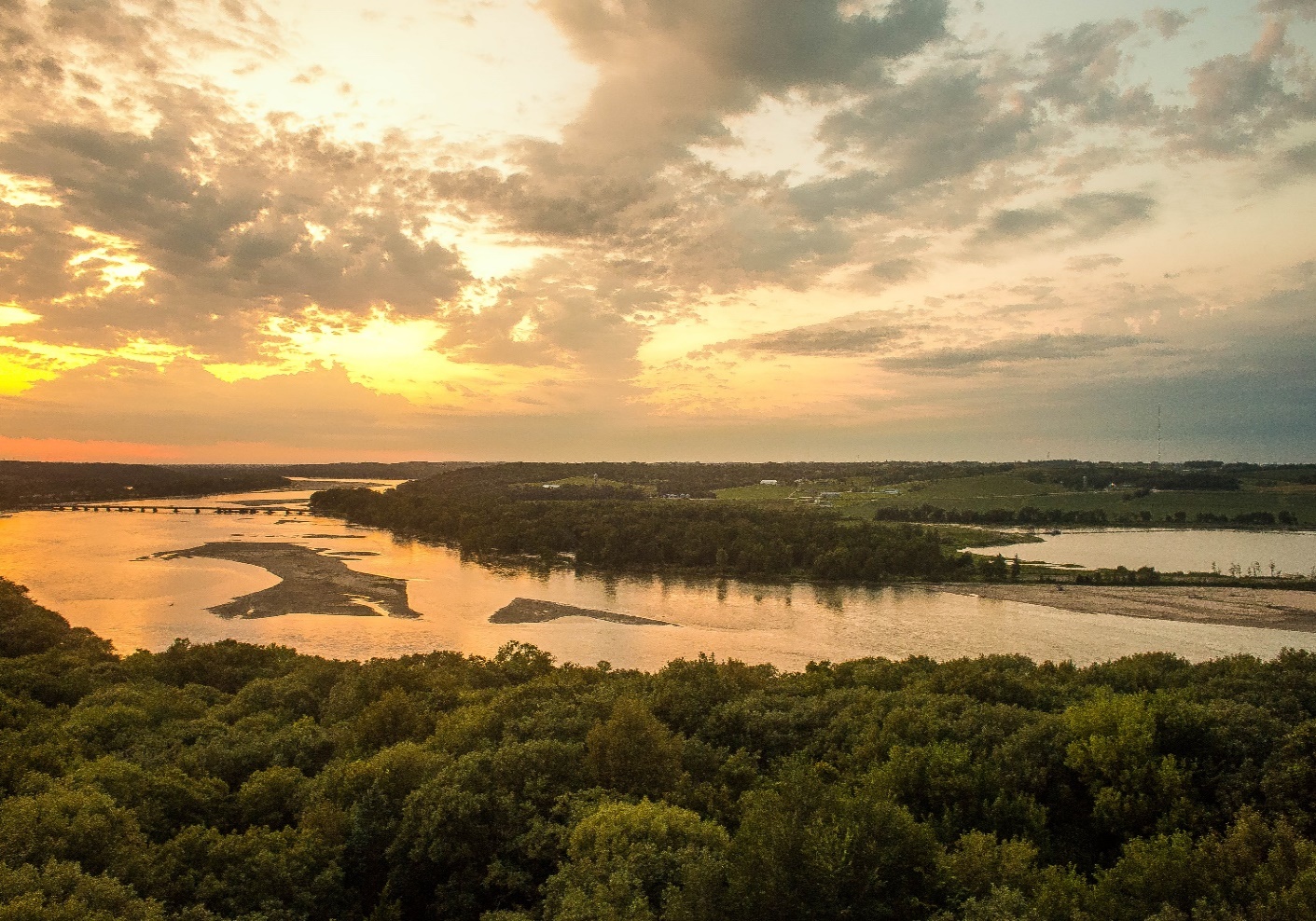 Ecosystem (wetland) resilience research in changing climate
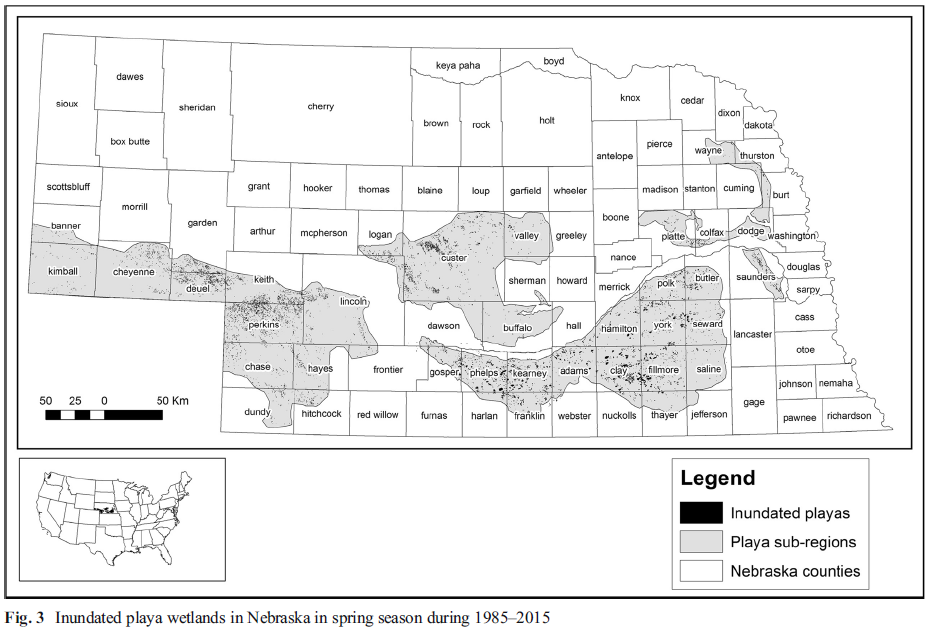 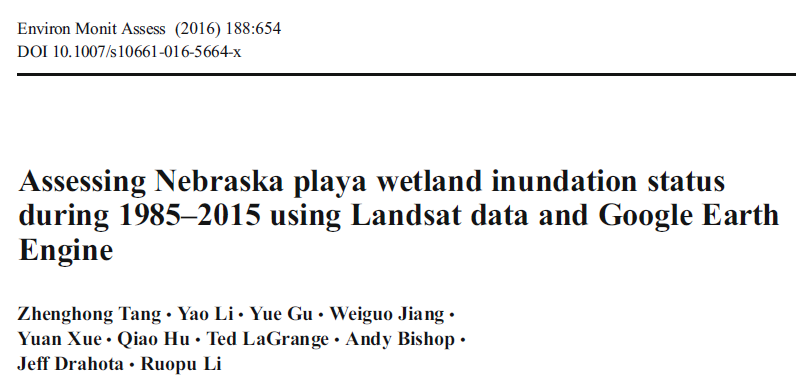 Highlights
Start with the real research problem
            (e.g. low-capacity of rural communities, aging infrastructure, vulnerable ecosystem)

2. Sharp the toolkit with expertise  
               (e.g. community planning, geospatial informatics, etc.)

2. Collaborate with interdisciplinary research team
               (e.g. Natural Resources, Computing/Data Science, Agriculture, Engineering, Public policy, etc.)


3. Build up long-term “win-win” partnerships
               (e.g. Local, regional, state, federal, NGO, industry, etc.)